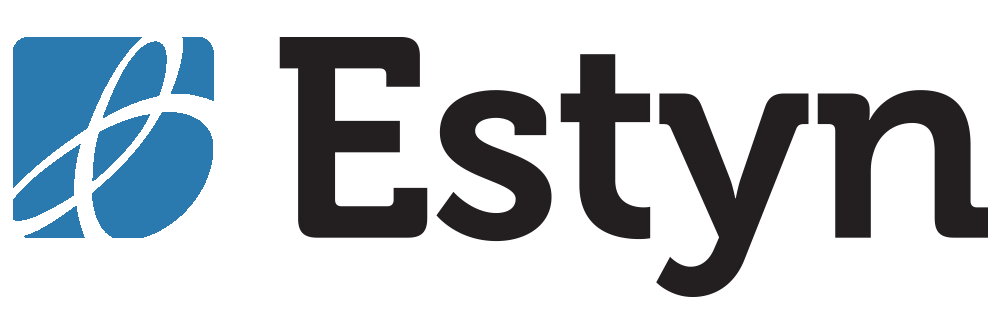 Title Welsh point 45
Drychau a Mwg
Mirrors and Smoke
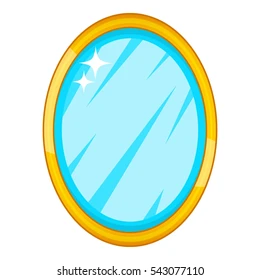 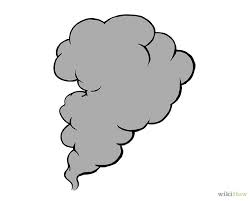 Using SHRN data to support school improvement
Defnyddio data’r Rhwydwaith YmchwilIechyd mewn Ysgolioni gefnogi gwellliant ysgol
The Student Health and Wellbeing survey (https://www.shrn.org.uk/webinars and https://www.shrn.org.uk/national-data/)

The School Environment Questionnaire survey 
     (https://www.shrn.org.uk/national-data/)
Yr Arolwg Iechyd a Lles Myfyrwyr (https://www.shrn.org.uk/cy/data-cenedlaethol/ a https://www.shrn.org.uk/cy/data-cenedlaethol/)

Arolwg Holiadur Amgylchedd yr Ysgol
     (https://www.shrn.org.uk/cy/data-cenedlaethol/)
Pwy sy’n defnyddio’rdata ar iechyd a lles?
Who uses the health and wellbeing data?
Dros 90%: uwch arweinwyr a thimau bugeiliol / lles
60%: y cyngor ysgol neu grwpiau eraill llais y dysgwyl 
36%: llywodraethwyr
28%: athrawon pwnc
Over 90%: senior leaders & pastoral/wellbeing teams
60%: school council or other student voice groups 
36%: governors
28%: subject teachers
Pwy sy’n defnyddio’rdata iechyd a lles?
Who uses the health and wellbeing data?
‘Mae holl arweinwyr ysgolion yn siarad am bwysigrwydd iechyd a llesiant disgyblion. Fodd bynnag, mae’r arweinwyr gorau mewn ysgolion yn fodel o’r ffordd y dymunant i staff eraill uniaethu â disgyblion yn yr ysgol. Mae’r arweinwyr hyn yn ‘gwneud y dweud’ trwy eu ffordd o ryngweithio â staff, disgyblion a rhieni, trwy eu defnydd o adnoddau a’r flaenoriaeth a roddant i gefnogi iechyd a llesiant cymuned gyfan yr ysgol.’ (Iach a hapus, Estyn, 2019)
‘All school leaders talk about the importance of pupils’ health and wellbeing. However, the best school leaders are a model for how they wish other staff to relate to pupils in the school. These leaders ‘walk the talk’ through the way they interact with staff, pupils and parents, through their use of resources and the priority they give to supporting the health and wellbeing of the whole school community.’ (Healthy and happy, Estyn, 2019)
Pwy sy’n defnyddio’rdata ar iechyd a lles?
Who uses the health and wellbeing data?
‘Mae arweinyddiaeth foesol, gref gan ysgolion sy’n cefnogi iechyd a llesiant disgyblion yn llwyddiannus. Mae’r pennaeth yn arbennig o ddylanwadol wrth osod gweledigaeth a gwerthoedd i’r ysgol, a sicrhau bod y corff llywodraethol, arweinwyr eraill a’r holl aelodau staff yn rhannu’r rhain.’ (Iach a hapus, Estyn, 2019)
‘Schools that successfully support pupils’ health and wellbeing have strong, moral leadership. The headteacher is particularly influential in setting a vision and values for the school and ensuring that these are shared by the governing body, other leaders and all members of staff.’ (Healthy and happy, Estyn, 2019)
Pwy sy’n defnyddio’rdata ar iechyd a lles?
Who uses the health and wellbeing data?
‘Mae cynnwys disgyblion yn ystyrlon mewn gwerthuso a datblygu gwaith ysgol i gefnogi’u hiechyd a’u llesiant yn ffactor allweddol ar gyfer llwyddiant. Mae ymdeimlad disgyblion o berthyn ac o werth yn aml wedi’i wreiddio yn y graddau y teimlant fod staff yn poeni amdanynt, yn cymryd amser i ddod i’w hadnabod, ac yn gwrando ar eu barn.’ (Iach a hapus, Estyn, 2019)
‘Involving pupils meaningfully in the evaluation and development of a school’s work to support their health and wellbeing is a key factor for success. Pupils’ sense of belonging and value is often rooted in the extent to which they feel that staff care about them, take time to get to know them, and listen to their views.’ (Healthy and happy, Estyn, 2019)
Pwy sy’n defnyddio’rdata ar iechyd a lles?
Who uses the health and wellbeing data?
‘Nid oedd 48% o ysgolion yn cynnwys rhieni mewn penderfyniadau ynghylch gwella iechyd a lles’

‘Roedd 15% o ysgolion yn cynnwys rhieni mewn nodi meysydd blaenoriaeth o ran iechyd’

Mae 11% o ysgolion yn fodlon â lefel ‘ymglymiad rhieni mewn gwella iechyd a lles’ – ac roedd 53% yn anfodlon 

‘Nod pob ysgol yw gweithio mewn partneriaeth â rhieni. Mewn ysgolion lle y mae’r bartneriaeth hon yn gynhyrchiol, mae arweinwyr, athrawon a staff cymorth yn neilltuo amser i ddod i adnabod rhieni, meithrin eu hymddiriedaeth a chyfathrebu’n effeithiol â nhw.’ (Iach a hapus, Estyn, 2019)
48% of schools ‘did not involve parents in health and wellbeing improvement decisions’

15% of schools ‘involved parents in identifying health priority areas’

11% of schools are satisfied with the level of ‘parent involvement in health and wellbeing improvement’ – and 53% were dissatisfied 

‘All schools aim to work in partnership with parents. In schools where this partnership 
is fruitful, leaders, teachers and support staff invest time in getting to know parents, 
build their trust, and communicate effectively with them.’ (Healthy and happy, Estyn, 2019)
Egwylion cinio
Lunch breaks
Hyd egwyl ginio:

18%: 30-35 munud
40%: 40-45 munud
34%: 50-55 munud
7%: 1 awr neu fwy

Cyfleusterau bwyta:

Mae gan 69% o ysgolion ‘seddi digonol yn yr ystafell fwyta’
Lunch break length:

18%: 30-35 minutes
40%: 40-45 minutes
34%: 50-55 minutes
7%: 1 hour or more

Dining facilities:

69% of schools have ‘adequate seating in the dining room’
Egwylion cinio
Lunch breaks
‘Nid oes gan bob ysgol ddigon o le i ddisgyblion eistedd a bwyta pryd bwyd amser cinio, gan gynnwys ysgolion a adeiladwyd yn ddiweddar. Mae hyn yn fwy amlwg yn broblem mewn ysgolion uwchradd ac mae’n rhan o’r rheswm pam nad yw disgyblion yn bwyta pryd cytbwys, yn cynnwys ffrwythau a llysiau, ond yn hytrach yn dewis opsiynau bwyd cyflym sy’n uchel mewn carbohydradau, fel sglodion, rholiau bacwn, tafelli pitsa, paninis, baguettes a photiau pasta. Yn ogystal, mae ysgolion uwchradd wedi byrhau amser cinio ac mae hyn hefyd yn cyfrannu at ddewis bwyd cyflym, yn ogystal â chyfyngu ar fanteision cymdeithasol ac emosiynol egwyl dda.’ (Iach a hapus, Estyn, 2019)
‘Not all schools have enough space for pupils to sit and eat a meal at lunchtimes, 
including recently built schools. This is more notably a problem in secondary schools and contributes to pupils not eating a balanced meal including fruit and vegetables, but instead choosing fast food options that are high in carbohydrate such as chips, bacon rolls, pizza slices, paninis, baguettes, and pasta pots. Additionally, secondary schools have shortened the lunch break, and this also contributes to pupils choosing fast food, as well as limiting the social and emotional benefits of a good break.’ (Healthy and happy, Estyn, 2019)
Arferion adferol
Restorative practices
Mae tua 90% o ysgolion yn defnyddio arferion adferol weithiau yn eu hymagwedd at ddisgyblu.  Yn aml, mae hyn mewn     40-50% o achosion yn unig.

‘nid yw polisïau ar arfer adferol yn golygu rhyw lawer i ddisgyblion, oni bai bod staff yn cymhwyso’r dulliau hynny wrth weithio gyda disgyblion.’ (Iach a hapus, Estyn, 2019)
Around 90% of schools use restorative practices sometimes in their approach to discipline. This is only often in 40-50% of cases.

‘policies about restorative practice mean little to pupils unless staff apply those approaches when working with pupils.’ (Healthy and happy, Estyn, 2019)
Gwasanaeth galw heibio iechyd rhywiol
Sexual health drop-in
Around 80% of schools provide a sexual health drop-in service, usually through the NHS school nurse

‘Research findings in Wales suggests that pupils who have access to such a service are almost 50% more likely to use a condom during sexual activity than pupils who do not, but are no more likely to be sexually active as a result of having a service in their school’ (Healthy and happy, Estyn, 2019 and referencing SHRN research 2018)
Mae tua 80% o ysgolion yn darparu gwasanaeth galw heibio iechyd rhywiol, fel arfer trwy nyrs ysgol y GIG

‘Mae canfyddiadau ymchwil yng Nghymru’n awgrymu bod disgyblion sy’n gallu troi at wasanaeth o’r fath bron i 50% yn fwy tebygol o ddefnyddio condom yn ystod rhyw na disgyblion heb y gwasanaeth hwnnw, ond nid ydynt yn fwy tebygol o fod yn cael rhyw o ganlyniad i gael gwasanaeth yn eu hysgol’ (Iach a hapus, Estyn, 2019 a chyfeirio at ymchwil y Rhwydwaith Ymchwil Iechyd mewn Ysgolion 2018)
Paratoi ar gyfer y Cwricwlwm i Gymru
Preparing for Curriculum for Wales
Sut caiff ABCh eichyflwyno?
How is PSE delivered?
Proportion of pupils that have regular timetabled PSE lessons:
Y7: 51%
Y10: 30%

‘Secondary schools with the best PSE provision use a blend of regular lessons, taught by staff who teach the subject effectively, special PSE events, and strong support from other subject areas.’ (Healthy and happy, Estyn, 2019)
Cyfran y disgyblion sy’n cael gwersi ABCh rheolaidd fel rhan o’u hamserlen:
B7: 51%
B10: 30%

‘Mae ysgolion uwchradd â’r ddarpariaeth ABCh orau yn defnyddio cyfuniad o wersi rheolaidd, wedi’u haddysgu gan staff sy’n addysgu’r pwnc yn effeithiol, digwyddiadau ABCh arbenigol, a chefnogaeth gref gan feysydd pwnc eraill.’ (Iach a hapus, Estyn, 2019)
Sut caiff ABCh eichyflwyno?
How is PSE delivered?
‘In many secondary schools, PSE is provided through sporadic events rather than through regular, structured learning. While such an approach provides opportunities for a range of external visitors to contribute, the approach does not cater for pupils who need regular opportunities to consolidate their learning and develop their skills, attitudes and values in a range of contexts. Also, vulnerable pupils are more likely to be absent from school on special event days, yet they are the pupils who would benefit most as they are the most at risk in terms of their health and wellbeing.’ (Healthy and happy, Estyn, 2019)
‘Mewn llawer o ysgolion uwchradd, darperir ABCh trwy ddigwyddiadau achlysurol yn hytrach na thrwy ddysgu strwythuredig, rheolaidd. Er bod dull o’r fath yn rhoi cyfleoedd i amrywiaeth o ymwelwyr allanol gyfrannu, nid yw’r dull yn darparu ar gyfer disgyblion sydd angen cyfleoedd rheolaidd i atgyfnerthu’u dysgu a datblygu’u medrau, eu hagweddau a’u gwerthoedd mewn amrywiaeth o gyd-destunau. Hefyd, mae disgyblion bregus yn fwy tebygol o fod yn absennol o’r ysgol ar ddiwrnodau digwyddiadau arbennig, er mai nhw yw’r disgyblion fyddai’n elwa fwyaf oherwydd nhw sydd fwyaf mewn perygl o ran eu hiechyd a’u llesiant. (Iach a hapus, Estyn, 2019)
Prif athrawon ABCh
Main PSE teachers
35%: tiwtor dosbarth
29%: unrhyw athro
11%: athro arbenigol

‘Mae ysgolion uwchradd â’r ddarpariaeth ABCh orau yn defnyddio cyfuniad o wersi rheolaidd, wedi’u haddysgu gan staff sy’n addysgu’r pwnc yn effeithiol, digwyddiadau ABCh arbenigol, a chefnogaeth gref gan feysydd pwnc eraill….

Pan addysgir ABCh trwy wersi rheolaidd yn bennaf, mae disgyblion yn aml yn mynegi pryder nad yw eu hathro fel petai eisiau addysgu ABCh ac mae’n rhaid iddynt weithio trwy daflenni gwaith diflas.’ (Iach a hapus, Estyn, 2019)
35%: form tutor
29%: any teacher
11%: specialist teacher

‘Secondary schools with the best PSE provision use a blend of regular lessons, taught by staff who teach the subject effectively, special PSE events, and strong support from other subject areas….

When PSE is taught predominantly through regular lessons, pupils often express
concern that their teacher does not appear to want to teach PSE and that they have 
to work through tedious worksheets.’ (Healthy and happy, Estyn, 2019)
Prif athrawon ABCh
Main PSE teachers
35%: tiwtor dosbarth
29%: unrhyw athro
11%: athro arbenigol

‘Mae athrawon yn adnabod eu disgyblion ac yn gallu addasu profiadau dysgu i gyfrif am anghenion ac amgylchiadau disgyblion unigol mewn ffordd na all cyfranwyr unigol wneud. Mae defnyddio cyfranwyr allanol yn rheolaidd yn cynnal y syniad bod athrawon yn llai abl i ddarparu profiadau dysgu ac addysgu da am iechyd a llesiant nag arbenigwr allanol. Mae cyfraniadau allanol yn gweithio orau pan fyddant yn ychwanegu gwerth at y profiadau dysgu craidd a ddarperir gan athrawon arferol disgyblion.’ (Iach a hapus, Estyn, 2019)
35%: form tutor
29%: any teacher
11%: specialist teacher

‘Teachers know their pupils and can tailor learning experiences to take account of individual pupils’ needs and circumstances in a way that an external contributors cannot do. Regularly using external contributors perpetuates the idea that teachers are less able to provide good teaching and learning experiences about health and wellbeing than an external specialist. External contributions work best when they add value to the core learning experiences provided by pupils’ usual 
teachers.’ (Healthy and happy, Estyn, 2019)
Hyfforddiant ar gyferathrawon anarbenigol
Training for non-specialist teachers
57%: dim hyfforddiant 
19%: hyfforddiant gorfodol
19%: hyfforddiant dewisol
5%: dim ond arbenigwyr sy’n addysgu   
yn yr ysgol
57%: no training 
19%: compulsory training
19%: optional training
5%: only specialists teach in the school
Hyfforddiant ar gyferathrawon anarbenigol
Training for non-specialist teachers
Ychydig athrawon sy’n ymuno â’r proffesiwn gyda hyfforddiant cefndir sylweddol ym maes datblygiad plant neu’r glasoed, neu’r ffordd orau o gefnogi iechyd a llesiant plant… 

Er i ABCh fod yn statudol yng Nghymru er 2003, nid yw addysg gychwynnol athrawon 
yn rhoi opsiwn i athrawon hyfforddi’n arbenigwyr ABCh. O ganlyniad, mae disgwyl yn aml iawn i athrawon addysgu ABCh heb gael hyfforddiant priodol.’ (Iach a hapus, Estyn, 2019)
‘Few teachers enter the profession with substantial background training in child or 
adolescent development, or how best to support children’s health and wellbeing… 

Although PSE has been statutory in Wales since 2003, initial teacher education does 
not provide an option for teachers to train as PSE specialists. As a result, teachers 
are very often expected to teach PSE without having had appropriate training.’ (Healthy and happy, Estyn, 2019)
Cynllunio’r cwricwlwm
Curriculum planning
‘wrth gynllunio gweithgareddau’r cwricwlwm ar iechyd a llesiant neu wasanaethau cymorth, ychydig ysgolion sy’n manteisio’n ddigonol ar ganfyddiadau ymchwil o ran addysgeg effeithiol neu ddulliau effeithiol o gefnogi disgyblion.’ (Iach a hapus, Estyn, 2019)
‘when planning curriculum activities on health and wellbeing or support services, few schools draw enough on research findings about effective pedagogies or approaches to supporting pupils.’ (Healthy and happy, Estyn, 2019)
Darpariaeth AddysgGorfforol
PE provision
Key stage 3: typically at least 3 lessons per fortnight

Key stage 4: typically 2 lessons per fortnight

‘The quality of learning experiences in PE is generally better in secondary schools…

Pupils appreciate having a degree of choice about what activities they participate in during PE lessons, as it helps to build their confidence in being physically active. However, in secondary schools around 25% of pupils feel that their ideas about PE are never listened to, and just over a further 50% of pupils feel that this only happens sometimes’ (Healthy and happy, Estyn 2019)
Cyfnod allweddol 3: o leiaf 3 gwers bob pythefnos, yn nodweddiadol

Cyfnod allweddol 4: 2 wers bob pythefnos, yn nodweddiadol

‘Mae ansawdd y profiadau dysgu mewn Addysg Gorfforol yn well mewn ysgolion uwchradd, ar y cyfan…

Mae disgyblion yn gwerthfawrogi cael rhywfaint o ddewis o ba weithgareddau y maent yn cymryd rhan ynddynt yn ystod gwersi addysg gorfforol, gan ei fod yn helpu i fagu’u hyder wrth fod yn weithgar yn gorfforol. Fodd bynnag, mewn ysgolion uwchradd, mae tua 25% o ddisgyblion o’r farn nad oes neb yn gwrando ar eu syniadau ynghylch addysg gorfforol, ac mae ychydig dros 50% arall o ddisgyblion o’r farn mai dim ond weithiau mae hynny’n digwydd’ (Iach a hapus, Estyn 2019)
Adroddiadau thematig Estyn
Estyn thematic reports
Healthy and happy - school impact on pupils' health and wellbeing
Celebrating diversity and promoting inclusion
Learner resilience
Knowing your children – supporting pupils with adverse childhood experiences (ACES)
Community schools families and communities at the heart of school life
Preparing for Curriculum for Wales
Effective school support for disadvantaged and vulnerable pupils 
Involving parents
Iach a hapus – effaith yr ysgol ar iechyd a llesiant disgyblion
Dathlu amrywiaeth a hyrwyddo cynhwysiant
Gwydnwch dysgwyr
Adnabod eich plant – cefnogi disgyblion sydd wedi cael profiadau niweidiol yn ystod plentyndod
Ysgolion cymunedol: teuluoedd a chymunedau wrth wraidd bywyd ysgol
Paratoi ar gyfer y Cwricwlwm i Gymru
Cymorth effeithiol yn yr ysgol ar gyfer disgyblion sydd dan anfantais a disgyblion sy’n agored i niwed 
Cynnwys rhieni
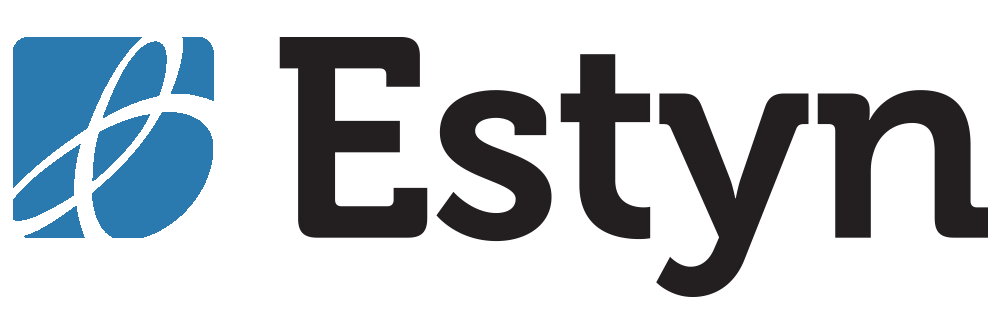 Title Welsh point 45
Drychau a Mwg
Mirrors and Smoke
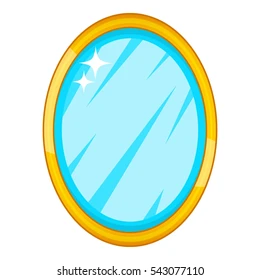 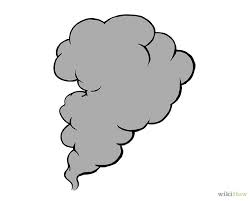